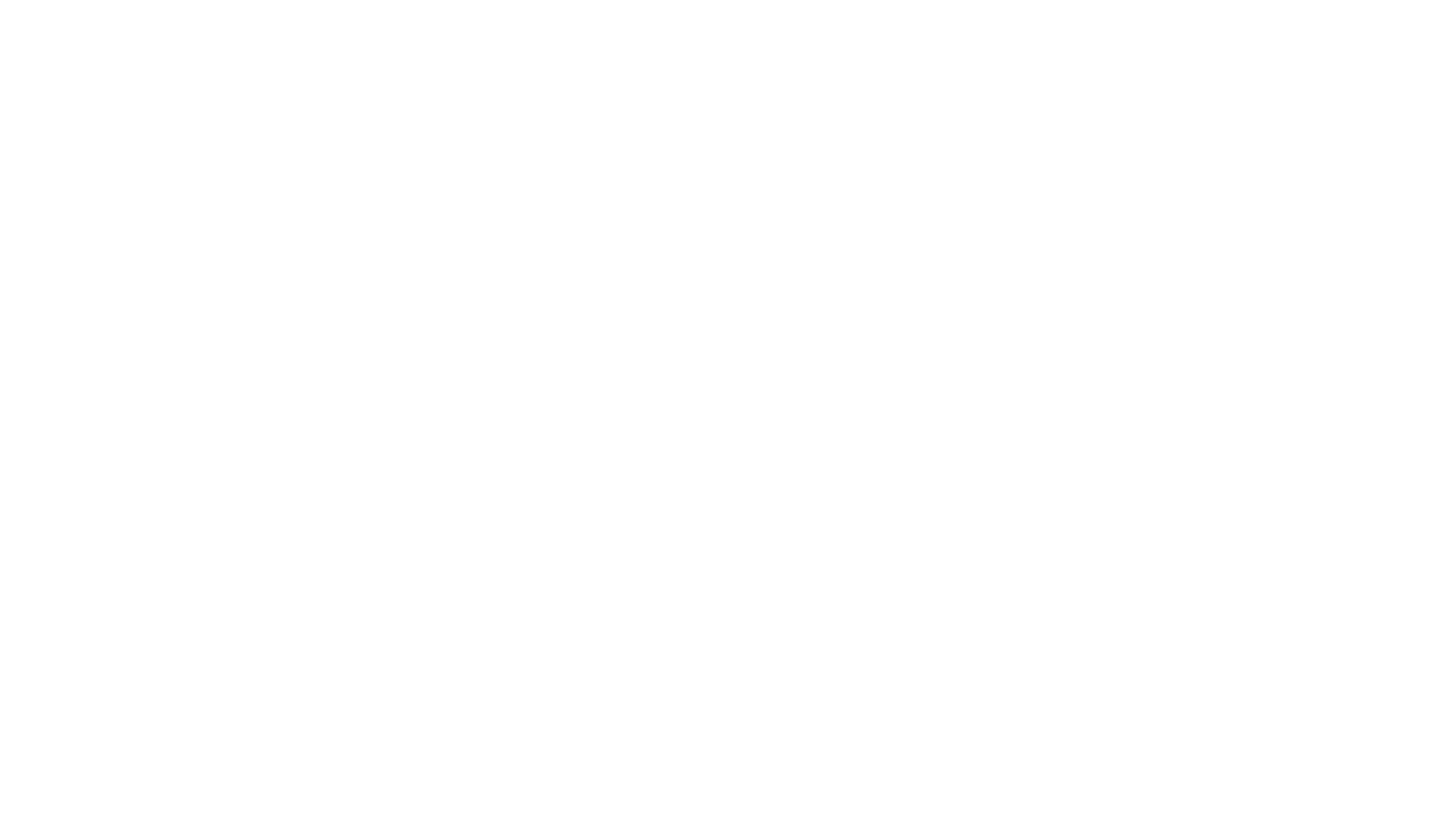 How can society alleviate discrimination?
A collaborative inquiry project between SS 10 and English 10
Part one
Definition, topics, reflections and sharing
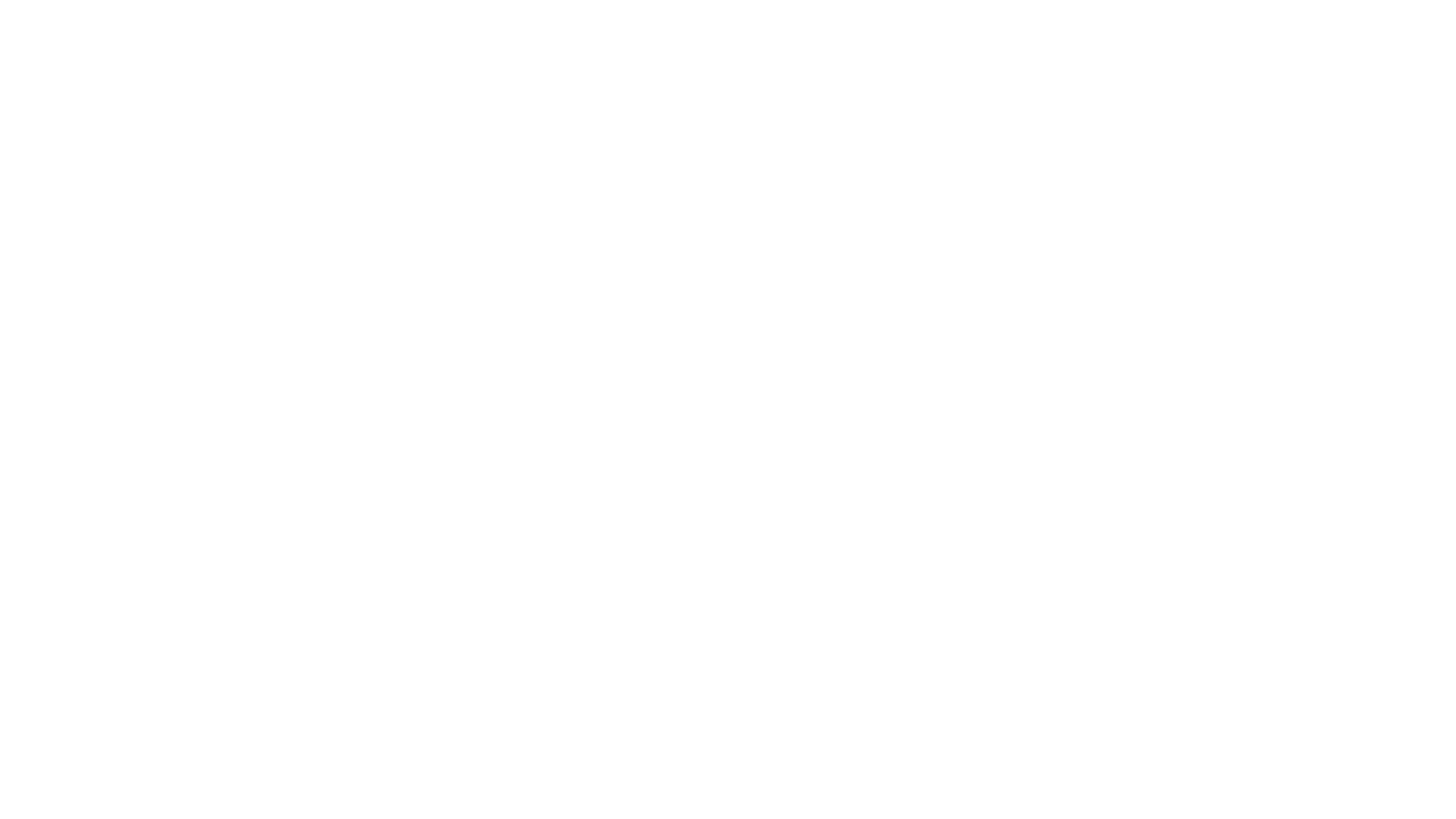 Definition of discrimination
Treating a person or a particular group of people differently, especially in a worse way from they way in which you treat other people because of their skin colour, gender, sexuality, etc.
Sexual orientation 
Gender identity 
Race and multiculturalism
 Political (refugees, trade, power, global conflict)
Class (poverty vs wealth) 
Women’s rights
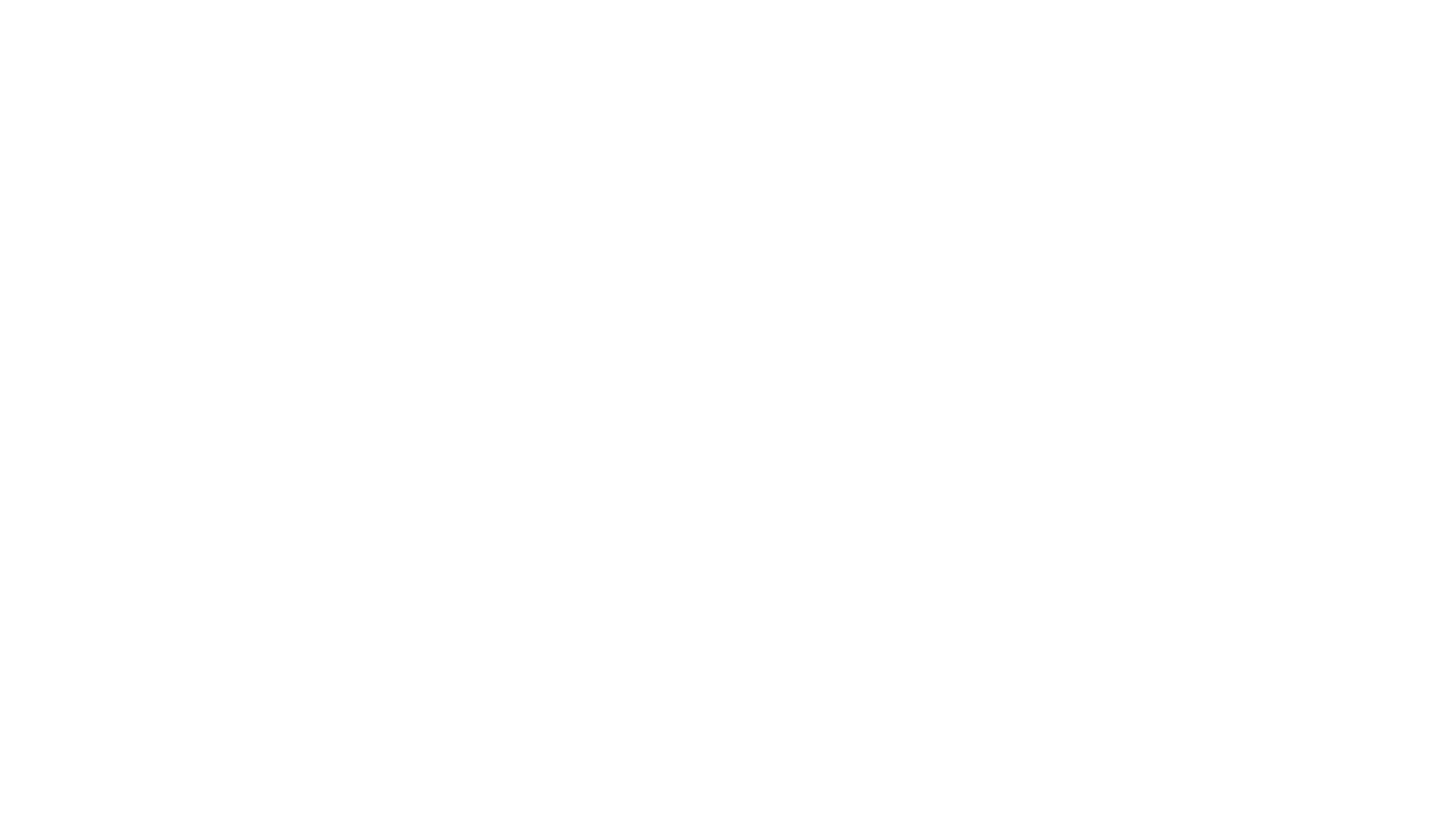 Types of discrimination (for the sake of this project)
Step One -Discussion
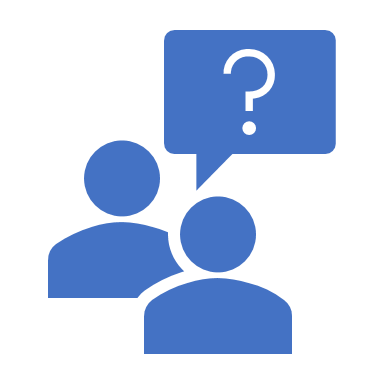 Have you ever witnessed discrimination? 
What happened? 
How did you feel about it and why? 
Why do you think this kind of discrimination exists? 
How has it impacted who you are ever since?
Which type of discrimination do you think is the most damaging to an individual? To Canadian society? To the world?
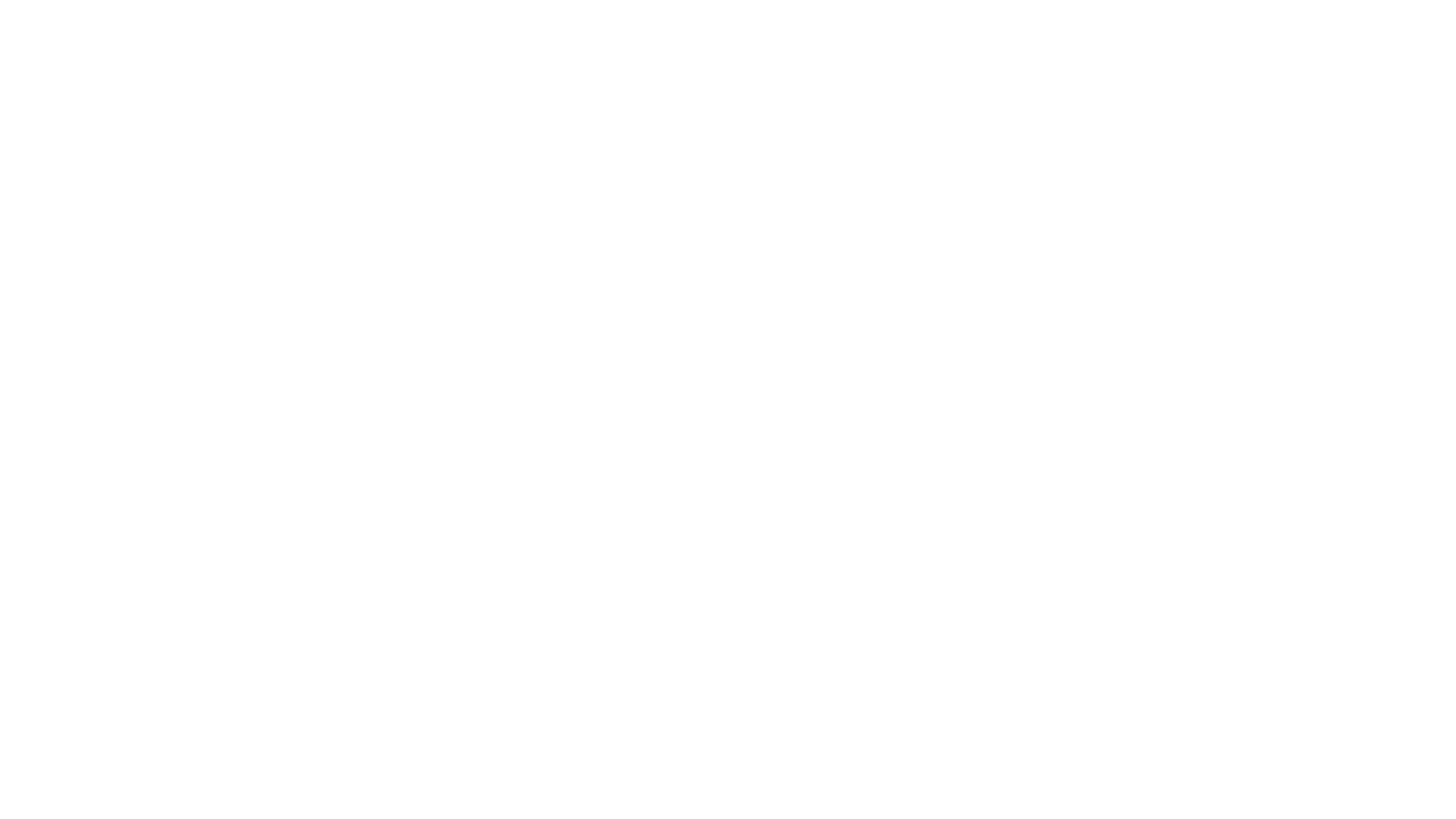 On a document, write a reflection that explores the big inquiry question: How can society alleviate discrimination?  This can be based on your own experiences of discrimination, other’s experiences, your knowledge of the world, history, etc. Basically, you are answering the question before you dive into the research. 
Can you think of any literary sources that may address this question? Movies, novels, songs, biographies, poems, etc.
Step 2
Step 3
Share your story with your group
Step 4
Part two
Research skills, citations, filming
Filming
You will be documenting your group’s learning process with video
The final presentation will be showing this documentary to the class. The film will include:
Group discussions regarding the topic in class
A visual representation of your sources (novel covers, movie posters, etc)
Footage of your group doing the campaign 
Personal interviews (?)
Research – presented by Ms. Henderson
The Central Inquiry Question
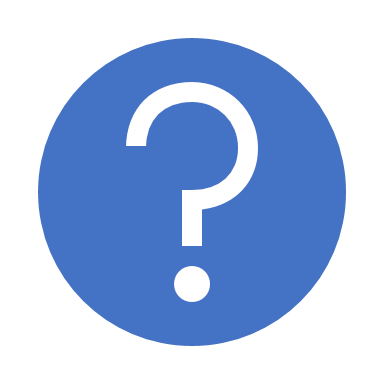 In your group, create YOUR question that focuses on your topic but is under the umbrella of “How does society alleviate discrimination?” 
These questions need to be
Researchable
Focused on your topic

E.g. How does one fight racism? How can we build reconciliation? How can we alleviate poverty? How do we encourage our society to be more equal in the workplace? How can one encourage our society to be less homophobic? Or sexist?
Part three
Notetaking
Research ideas, facts and figures about the extent of this discrimination and record info on group document. The group should have at least one source from each category. Each person should have two-three sources each. 
Non-fiction  
Fiction - movie, novel, short story, poem, song
One source explored in class 
One source contrary to your belief/values
Personal Interview 
The research needs to be complete before Nov. 2nd
Notetaking
Part four
Research a social media campaign to emulate (or not)